Перспективы развития 
и актуальные вопросы 
судебных стоимостных экспертиз
и подготовки кадров
Кулаков Кирилл Юрьевич,
Президент Союза Финансово-экономических судебных экспертов (ФЭСэ),
Вице-президент Ассоциации «Объединение СРО оценщиков»,
Вице-президент СРО РАО
профессор НИУ МГСУ, д.э.н., RICS, REV
Пятый Всероссийский оценочный форум, г. Москва, 26 ноября 2018 года
Законодательное регулирование
73-ФЗ 
«О ГСЭД»
Процессуальные кодексы
(АПК, ГПК, УПК, КоАП, КАС)
VS
135-ФЗ
«Об оценочной деятельности в РФ»
Федеральные стандарты оценки (ФСО)
2
3
Перечень родов (видов) судебных экспертиз, 
с вопросами по определению стоимости
(Приказ Минюста РФ от 27.12.2012 № 237)
Автотехническая
исследование ТС в целях определения стоимости восстановительного ремонта 
и оценки
Строительно-техническая
исследование строительных объектов 
и территории, 
функционально связанной с ними, 
в том числе с целью проведения их оценки
Товароведческая
Исследование пром. и прод. товаров,
в том числе с целью их оценки
Финансово-экономическая
исследование показателей 
финансового состояния 
и финансово-экономической деятельности хозяйствующего субъекта
4
Перечень родов (видов) судебных экспертиз, 
с вопросами по определению стоимости
(Приказ МВД от 29.06.2005 № 511, в ред. от 18.01.2017)
Финансово-аналитическая
Исследование финансового состояния
Автотехническая
Товароведческая
Финансово-кредитная
Исследование соблюдения принципов кредитования
Строительно-техническая
Налоговая
исследование исполнения обязательств 
по исчислению налогам и сборам
5
К КАКОМУ РОДУ (ВИДУ) СУДЕБНЫХ ЭКСПЕРТИЗ 
ОТНЕСТИ ОПРЕДЕЛЕНИЕ СТОИМОСТИ СЛЕДУЮЩИХ ОБЪЕКТОВ ?
Машины и оборудование
Ставка арендной платы;
Право аренды;
Право реализации инвест. проекта;
Сервитут
Упущенная выгода;
 
ущерб
Бизнес;
Права требования;
Интеллектуальная собственность;
Нематериальные активы
6
А что в оценочной деятельности ?
До 01.04.2018 г.:
 
ОДНО направление – 
оценка стоимости предприятия (бизнеса), 
включающее оценку 
любых объектов
После 01.04.2018:
 
ТРИ НАПРАВЛЕНИЯ:
Недвижимость;
Движимое имущество;
Бизнес, включая ОИС и НМА 


В перспективе:

- 8 уровней с подуровнями
7
Каковы перспективы 
развития судебно-экспертной деятельности  ?
Проект ФЗ «О судебно-экспертной деятельности в РФ»
ЭКСПЕРТНАЯ СПЕЦИАЛЬНОСТЬ
НАЦ. СТАНДАРТ СЭД
СТАНДАРТИЗАЦИЯ СЭД
СЕРТИФИКАЦИЯ КОМПЕТЕНЦИИ
ВАЛИДАЦИЯ - 
ОЦЕНКА ПРИГОДНОСТИ 
МЕТОД. МАТЕРИАЛОВ
ГОСУДАРСТВЕННЫЙ
РЕЕСТР 
СУД. ЭКСПЕРТОВ
СЕРТИФИКАЦИЯ 
НАУЧНО-МЕТОДИЧЕСКОГО ОБЕСПЕЧЕНИЯ
ЛИЦЕНЗИРОВАНИЕ
НЕГОС. СЭО
ГОС. РЕЕСТР и ГОС. ФОНД
МЕТОД. МАТЕРИАЛОВ 
ПО ПРОИЗВОДСТВУ СЭ
8
Каковы перспективы 
развития судебно-экспертной деятельности  ?
Технический комитет по стандартизации 
«Судебная экспертиза» (ТК 134)
ПК-1 СЭ 
ЕСТЕСТВЕННО-НАУЧНОГО ПРОФИЛЯ
НАЦ. СТАНДАРТ СЭД
СТАНДАРТИЗАЦИЯ СЭД
ПК-2 СЭ 
ГУМАНИТАРНОГО ПРОФИЛЯ
ВАЛИДАЦИЯ - 
ОЦЕНКА ПРИГОДНОСТИ 
МЕТОД. МАТЕРИАЛОВ
ПК-3 СЭ КРИМИНАЛИСТИЧЕСКОГО ПРОФИЛЯ
СЕРТИФИКАЦИЯ 
НАУЧНО-МЕТОДИЧЕСКОГО ОБЕСПЕЧЕНИЯ
ПК-4 СЭ 
ТРАДИЦИОННОГО ПРОФИЛЯ
ГОС. РЕЕСТР и ГОС. ФОНД
МЕТОД. МАТЕРИАЛОВ 
ПО ПРОИЗВОДСТВУ СЭ
9
ЗАДАЧИ ТК-134
- формирование Программы национальной стандартизации по закрепленной за ТК 134 областью деятельности и контроль за реализацией этой программы;
- рассмотрение предложений по применению международных и региональных стандартов на национальном и межгосударственном уровнях в закрепленной за ТК 134 области деятельности;
- проведение экспертизы проектов национальных и межгосударственных стандартов и проектов изменений к действующим стандартам, а также представление их на утверждение (принятие) в Росстандарт;
- участие в работе межгосударственного технического комитета по стандартизации МТК 545 "Судебная экспертиза", который имеет общую область деятельности с ТК 134, в том числе для ведения секретариата МТК, а также участие в работах аналогичных технических комитетов (подкомитетов или рабочих групп) международных и региональных организаций по стандартизации;
- постоянный мониторинг действующих в Российской Федерации и закрепленных за ТК 134 национальных и межгосударственных стандартов с целью выявления необходимости их обновления или отмены;
- рассмотрение проектов межгосударственных стандартов в закрепленной за ТК 134 области деятельности и подготовка позиций Российской Федерации при голосовании по данным проектам;
- рассмотрение предложений по разработке международных стандартов, в том числе на основе национальных, предварительных национальных и межгосударственных стандартов, закрепленных за ТК 134;
- оценку целесообразности утверждения закрепленных за ТК 134 предварительных национальных стандартов в качестве национальных стандартов Российской Федерации по результатам мониторинга их применения.
10
РАЗРАБОТКИ ТК-134
В настоящее время ТК 134 разработаны первые редакции шести проектов национальных стандартов, среди которых следует выделить новую редакцию национального стандарта ГОСТ Р 52960-2008 по аккредитации СЭУ. 
Кроме этого, разработаны первые редакции национальных стандартов по терминам и определениям наиболее востребованных как субъектами судебно-экспертной деятельности, так и правоприменителями следующих направлений судебной экспертизы: 
- судебной молекулярно-генетической, 
- судебно-трасологической, 
- судебно-психологической, 
- судебной компьютерно-технической экспертиз

ГОСТ Р носят общий характер и предназначены для добровольного применения судебными экспертами и судебно-экспертными организациями при их аккредитации и (или) производстве экспертиз.
11
ИНЫЕ СТРУКТУРЫ 
ПО РЕГУЛИРОВАНИЮ СУДЕБНОЙ ЭКСПЕРТИЗЫ
ФЕДЕРАЛЬНЫЙ МЕЖВЕДОМСТВЕННЫЙ КООРДИНАЦИОННО-МЕТОДИЧЕСКИЙ СОВЕТ 
ПО ПРОБЛЕМАМ СУДЕБНОЙ ЭКСПЕРТИЗЫ И ЭКСПЕРТНЫХ ИССЛЕДОВАНИЙ
ISO 271 «FORENSIC SCINCE»
Межгосударственый технический комитет 
по стандартизации МТК 545 "Судебная экспертиза"
ФЦП «РАЗВИТИЕ СУДЕБНОЙ СИСТЕМЫ РОССИИ НА 2013-2020 Г.Г.»
NEW !!!  ПРАВИТЕЛЬСТВЕННАЯ КОМИССИЯ 
ПО КООРДИНАЦИИ СУДЕБНО-ЭКСПЕРТНОЙ ДЕЯТЕЛЬНОСТИ В РФ
12
ПРИОРИТЕТНАЯ ЗАДАЧА:
СИНХРОНИЗАЦИЯ ТРЕБОВАНИЙ
в СЭД и ОД:

к образованию и уровню компетентности исполнителя (суд. эксперта / оценщика);

научно-методическому обеспечению;

родам (видам) / направлениям
13
Про образование:
ВЫСШЕЕ ОБРАЗОВАНИЕ 
+ ДПО по конкретной экспертной специальности
ОПЫТ НИУ МГСУ
ОПЫТ РГУП
Магистерская программа и программа проф. переподготовки: 
«Судебная строительно-техническая и стоимостная экспертизы объектов недвижимости»
Программы проф. переподготовки:
 
«Финансово-экономическая судебная экспертиза»;

«Судебно-оценочная экспертиза»
14
САМОЕ АКТУАЛЬНОЕ НАПРАВЛЕНИЕ В СЭД 
ДЛЯ ОЦЕНЩИКОВ:
ОСПАРИВАНИЕ КАДАСТРОВОЙ СТОИМОСТИ
(секция по ГКО)
15
Об ассоциации
Саморегулируемая организация Региональная ассоциация оценщиков создана в результате многочисленных инициатив коллег из различных регионов России. СРО РАО  - это объединение людей, заинтересованных в развитии оценочной деятельности в России, повышении качества
СПАСИБО ЗА ВНИМАНИЕ !


КОНТАКТЫ:
Кулаков Кирилл Юрьевич,Президент Союза ФЭСэ,
Вице-президент Ассоциации «Объединение СРО оценщиков»,
Вице-президент СРО РАО,
Первый заместитель Генерального директора ЦНЭС,
профессор МГСУ, д.э.н., FRICS, REV

Моб. тел.: 8-916-688-06-25
Е-mail: kkulakov@bk.ru
ЧАСТЬ 2 
(секция по ГКО)

САМОЕ АКТУАЛЬНОЕ НАПРАВЛЕНИЕ:
ОСПАРИВАНИЕ КАДАСТРОВОЙ СТОИМОСТИ
17
За период с 01.01.2017 по 31.12.2017 
в судах инициировано 15 817 споров 
в отношении 28 311 объектов недвижимости
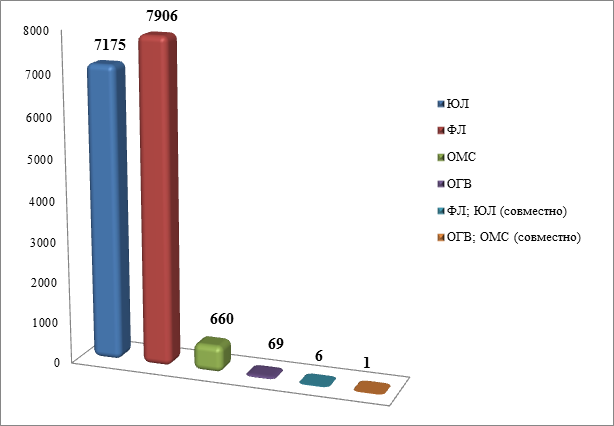 18
За период с 01.01.2018 по 31.08.2019 
в судах инициировано 10 123 споров 
в отношении 19 503 объектов недвижимости
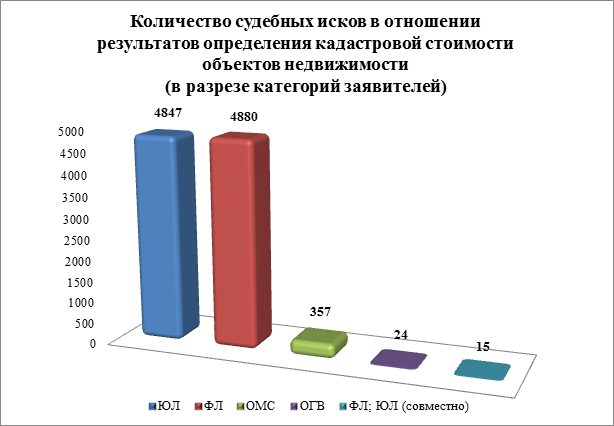 19
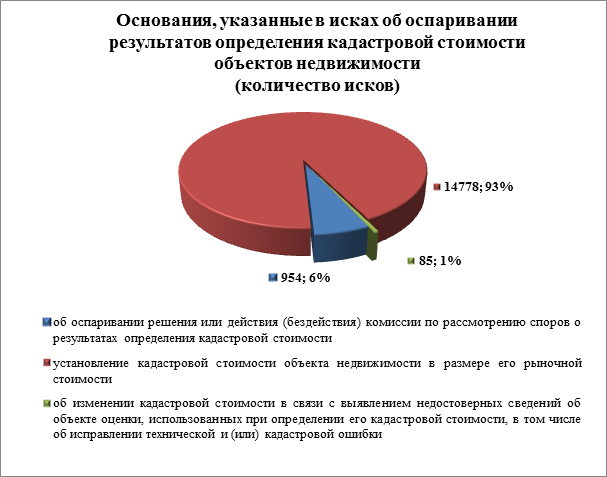 20
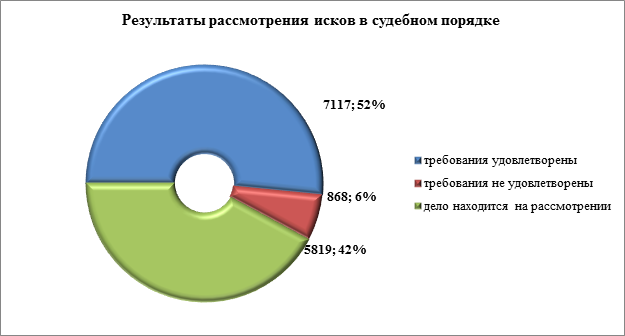 21
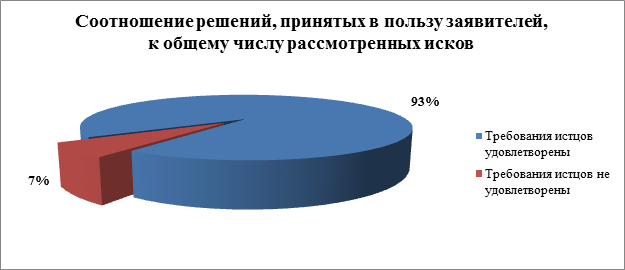 22
В результате вынесенных в судебном порядке решений по искам, поступившим в суды в период с 01.01.2017 по 31.12.2017, наблюдается падение суммарной величины кадастровой стоимости в отношении объектов недвижимости, по которым были приняты решения, по состоянию на 31.01.2018 приблизительно на 53 %: 

суммарная величина кадастровой стоимости до оспаривания составляла около 1 672 млрд. руб.;
после оспаривания – около 781 млрд. руб.
23
В результате вынесенных в судебном порядке решений по искам, поступившим в суды в период с 01.01.2018 по 31.08.2018, наблюдается падение суммарной величины кадастровой стоимости в отношении объектов недвижимости, по которым были приняты решения, по состоянию на 31.08.2018 приблизительно на 402,5 млрд (42,4 %): 

   суммарная величина кадастровой стоимости до оспаривания составляла около 949 млрд. руб.;
  после оспаривания – около 547 млрд. руб.
суммарное снижение кадастровой стоимости в расчете на 1 объект – 38,7 млн. руб.
24
ОСПАРИВАНИЕ КС - ЧТО ЕСТЬ СЕЙЧАС 
(в соответствии со ст. 24.18.  ФЗ-135):
СОСТАВ КОМИССИЙ - ЧТО СЕЙЧАС  
ДЕ-ЮРЕ ВОТ ТАК:

В соответствии с 135-ФЗ (ст.24.18) в состав комиссии должны входить представители:

органа исполнительной власти субъекта Российской Федерации,
органа, осуществляющего функции по ГКО, федерального органа исполнительной власти, уполномоченного Правительством Российской Федерации на осуществление государственного кадастрового учета, государственной регистрации прав (Росреестр) или подведомственного ему государственного бюджетного учреждения, наделенного соответствующими полномочиями (Кадастровая палата);
представители предпринимательского сообщества, саморегулируемых организаций оценщиков. Кандидатуры представителей предпринимательского сообщества выдвигаются некоммерческими организациями, основанными на членстве и объединяющими потребителей оценочных услуг.
26
При этом лица, замещающие государственные должности Российской Федерации, государственные должности субъектов Российской Федерации, должности государственной и муниципальной службы, должны составлять не более половины членов состава комиссии.

Так же данной статьей установлено, что требования к входящим в состав комиссии представителям предпринимательского сообщества, саморегулируемых организаций оценщиков, порядок создания и работы комиссии, включая порядок представления кандидатур для включения в состав комиссии, в том числе в целях ротации (далее — порядок создания и работы комиссии), устанавливаются уполномоченным федеральным органом (Минэкономразвития РФ).
27
ТАК КАК ЖЕ ДЕ-ФАКТО ?


У нас по вопросу состава комиссии до сих пор действуют положения статьи 24.19 135-ФЗ в редакции от 30.11.2011 г. 

«В состав комиссии входят по одному представителю: 
органа исполнительной власти субъекта Российской Федерации,
органа, осуществляющего функции по государственной кадастровой оценке, 
органа кадастрового учета, 
Национального совета по оценочной деятельности.»
 
То есть до сих пор у нас Комиссии состоят 
из этих 4 представителей.
28
ОСПАРИВАНИЕ КС - ЧТО ДОЛЖНО БЫТЬ 
(в соответствии ФЗ-237):
Состав Комиссии по 237-ФЗ
Статья 22, п.8. 
В состав комиссии входят: 
	один представитель уполномоченного органа субъекта РФ, 
	один представитель органа регистрации прав и 
	один представитель уполномоченного по защите прав предпринимателей в субъекте РФ. 

В состав комиссии могут входить представители: 
иных федеральных органов исполнительной власти, 
органов исполнительной власти субъекта РФ,
совета муниципальных образований субъекта РФ, 
предпринимательского сообщества, 
саморегулируемых организаций оценщиков, 
уполномоченного по правам человека в субъекте РФ.

При этом лица, замещающие государственные должности … должны составлять не более половины членов состава комиссии.

В состав комиссии должно быть включено не менее пяти членов.
30
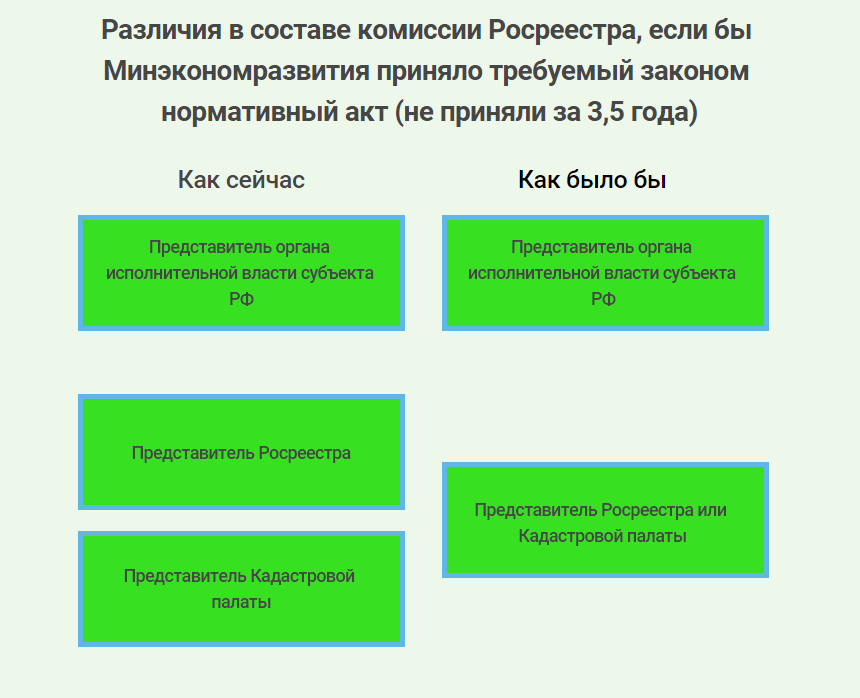 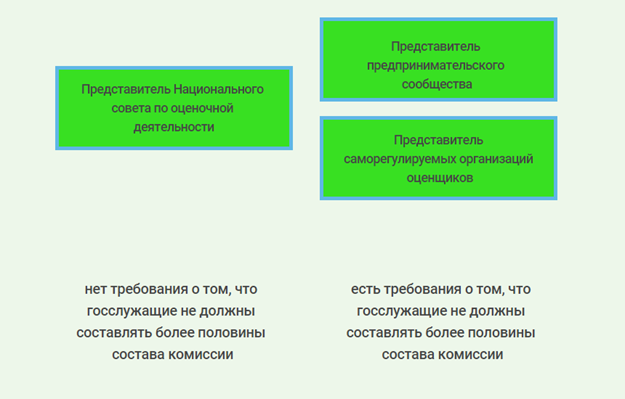 31
ТАК ВСЕ ЛИ ХОРОШО В 237-ФЗ 
в части работы Комиссий ?
Статья 22 237-ФЗ. Рассмотрение споров о результатах определения кадастровой стоимости
 
Результаты определения кадастровой стоимости могут быть оспорены юридическими лицами и физическими лицами, если результаты определения кадастровой стоимости затрагивают права или обязанности этих лиц, а также органами государственной власти и органами местного самоуправления в отношении объектов недвижимости, находящихся в государственной или муниципальной собственности (за исключением случаев, установленных настоящей статьей),                в комиссии в случае ее создания в субъекте Российской Федерации или в суде.

По 135-ФЗ соответствующие Комиссии созданы 
во всех субъектах РФ
32
НАШЕ ПРЕДЛОЖЕНИЕ:


В п.1 ст.22 237-ФЗ исключить словосочетание «в случае ее создания в субъекте Российской Федерации».

Данная поправка приведет к обязательному созданию Комиссий в каждом субъекте РФ, 
что позволит налогоплательщикам реализовывать оспаривание кадастровой стоимости 
в досудебном порядке
33
ОСПАРИВАЕТСЯ РЕШЕНИЕ ГБУ,
не устанавливается КС в размере РС
ОСПАРИВАНИЕ КС - ЧТО ПРЕДЛАГАЕТСЯ 
(в соответствии с проектом изменений в 237-ФЗ 
от Минэкономразвития РФ):
НАШЕ ПРЕДЛОЖЕНИЕ:


ОСТАВИТЬ В СИЛЕ ДЕЙСТВУЮЩУЮ РЕДАКЦИЮ 
237-ФЗ В ЧАСТИ ПРОЦЕДУРЫ ОСПАРИВАНИЯ КС
35
ПРОЧИЕ ПРЕДЛОЖЕНИЯ:

При оспаривании в Комиссии вернуть норму 
об обязательной экспертизе в СРОО 
отчетов об оценке, 
в случае если разница между РС и КС составляет более 30 %

Данная поправка приведет к:
Снижению количества некачественных и «заказных» оценок;
Укреплению института саморегулирования в ОД;
Паритету требований по рассмотрению Отчетов об оценке в Комиссиях и судах
36
ПЛЕНУМ ВЕРХОВНОГО СУДА РОССИЙСКОЙ ФЕДЕРАЦИИ
 
ПОСТАНОВЛЕНИЕ
от 30 июня 2015 г. N 28
 
О НЕКОТОРЫХ ВОПРОСАХ,
ВОЗНИКАЮЩИХ ПРИ РАССМОТРЕНИИ СУДАМИ ДЕЛ 
ОБ ОСПАРИВАНИИ
РЕЗУЛЬТАТОВ ОПРЕДЕЛЕНИЯ КАДАСТРОВОЙ СТОИМОСТИ
ОБЪЕКТОВ НЕДВИЖИМОСТИ
37
20. Исследуя отчет об оценке объекта недвижимости, суд проверяет его на соответствие законодательству об оценочной деятельности, в том числе федеральным стандартам оценки (статьи 1, 20 Закона об оценочной деятельности).

23. В случае возникновения вопросов, требующих специальных знаний в области оценочной деятельности, суд по ходатайству лица, участвующего в деле, или по своей инициативе назначает экспертизу, определяя круг вопросов, подлежащих разрешению при ее проведении (статьи 79, 80 ГПК РФ, статьи 77, 78 КАС РФ).
С учетом того, что результатом оценки является стоимость, определенная в отчете об оценке, экспертиза должна быть направлена на установление рыночной стоимости объекта недвижимости и включать проверку отчета на соответствие требованиям законодательства об оценочной деятельности (статьи 12 и 13 Закона об оценочной деятельности).
38
Суд может поставить перед экспертом вопрос (ы):

об установлении рыночной стоимости,
 
а также о том, допущено ли оценщиком нарушение требований федеральных стандартов оценки, предъявляемых к форме и содержанию отчета, к описанию объекта оценки, к методам расчета рыночной стоимости конкретного объекта оценки, и иные нарушения, которые могли повлиять на определение итоговой величины рыночной стоимости, в том числе правильно ли определены факторы, влияющие на стоимость объекта недвижимости, допускались ли ошибки при выполнении математических действий, является ли информация, использованная оценщиком, достоверной, достаточной, проверяемой.
39
Распределение судебных расходов 
по административным делам об оспаривании результатов определения КС
Постановление КС РФ
от 11.07.2017 № 20-П:

 … даже в тех случаях, когда:
а) ранее определенная в порядке массовой оценки КС данного объекта НАСТОЛЬКО превышает его КС, установленную судом в размере его РС, что это …
Проект ФЗ о внесении изменений в КАС РФ:
 Судебные расходы взыскиваются с административного ответчикав случаях удовлетворения требований:
2) … когда ранее определенная в порядке массовой оценки КС объекта недвижимости ЯВНО превышает его КС, установленную судом в размере его рыночной стоимости.".
40
НАШЕ ПРЕДЛОЖЕНИЕ:


Ввести норму, устанавливающую количественную величину существенности («явности») превышения (отклонения) КС и РС.

Варианты: от 30 до 50 %
41
Об ассоциации
Саморегулируемая организация Региональная ассоциация оценщиков создана в результате многочисленных инициатив коллег из различных регионов России. СРО РАО  - это объединение людей, заинтересованных в развитии оценочной деятельности в России, повышении качества
СПАСИБО ЗА ВНИМАНИЕ !


КОНТАКТЫ:
Кулаков Кирилл Юрьевич,Президент Союза ФЭСэ,
Вице-президент Ассоциации «Объединение СРО оценщиков»,
Вице-президент СРО РАО,
Первый заместитель Генерального директора ЦНЭС,
профессор МГСУ, д.э.н., FRICS, REV

Моб. тел.: 8-916-688-06-25
Е-mail: kkulakov@bk.ru